Rapid Intensification from HURDAT2 (1851-2019)  >30 kt / 24 hr
All Data
July
August
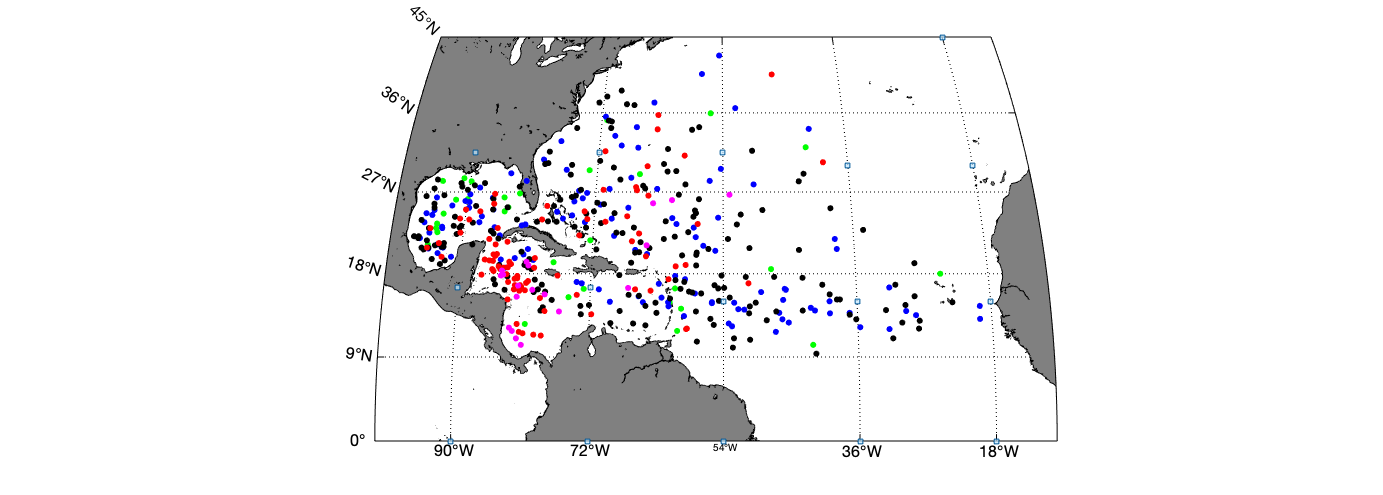 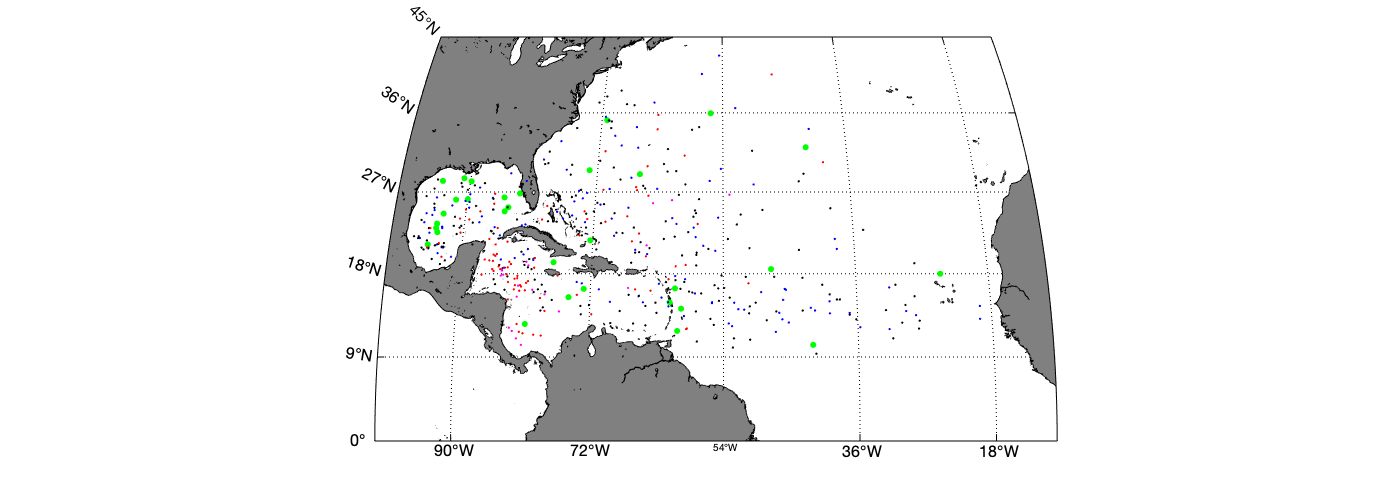 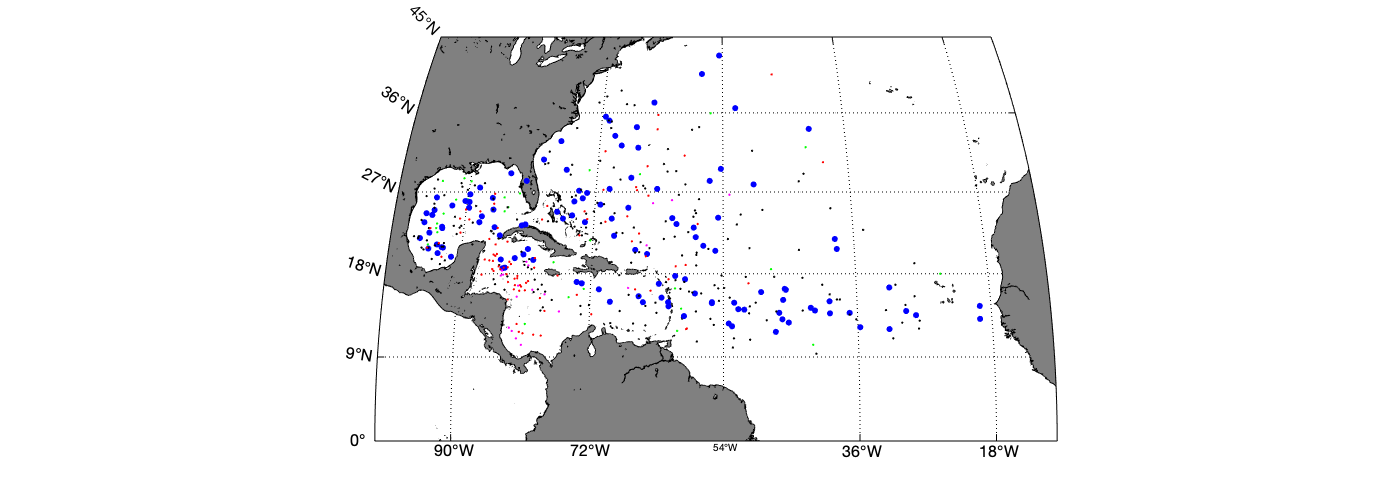 October
November
September
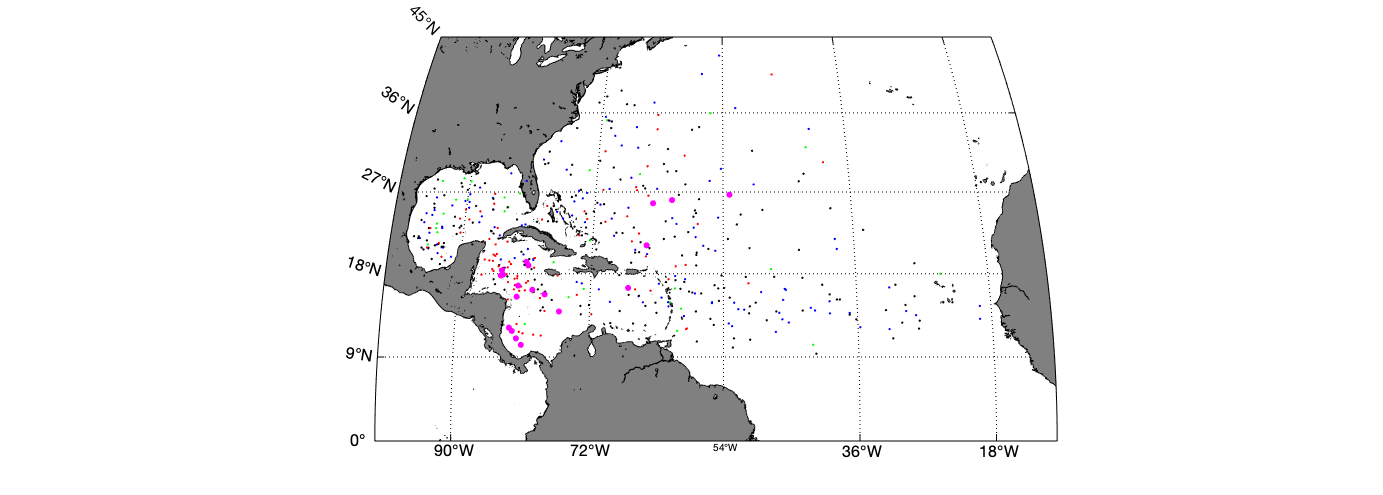 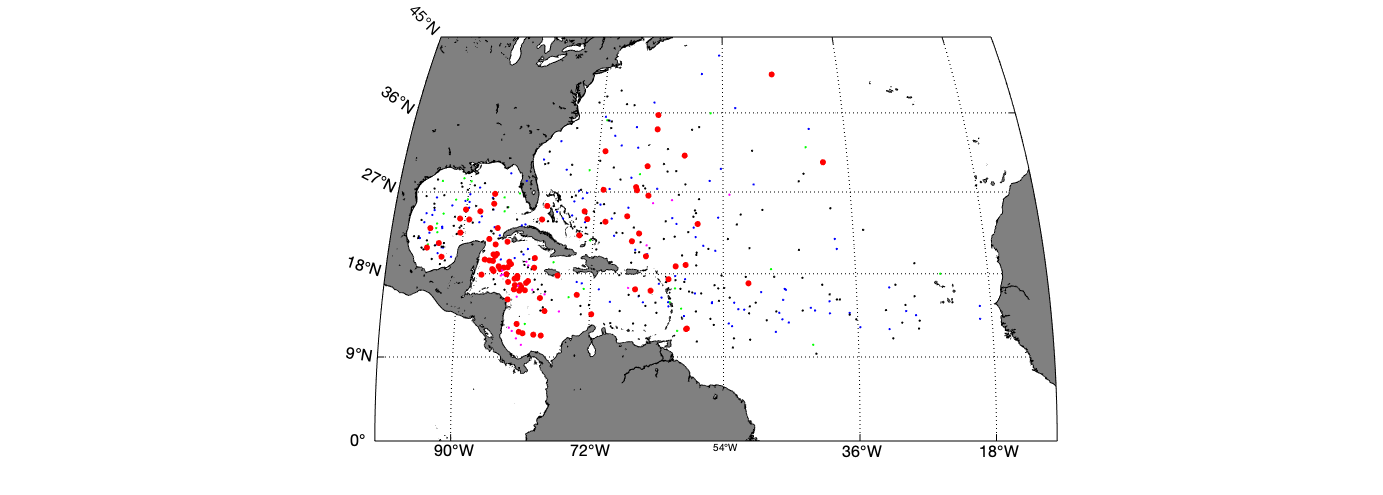 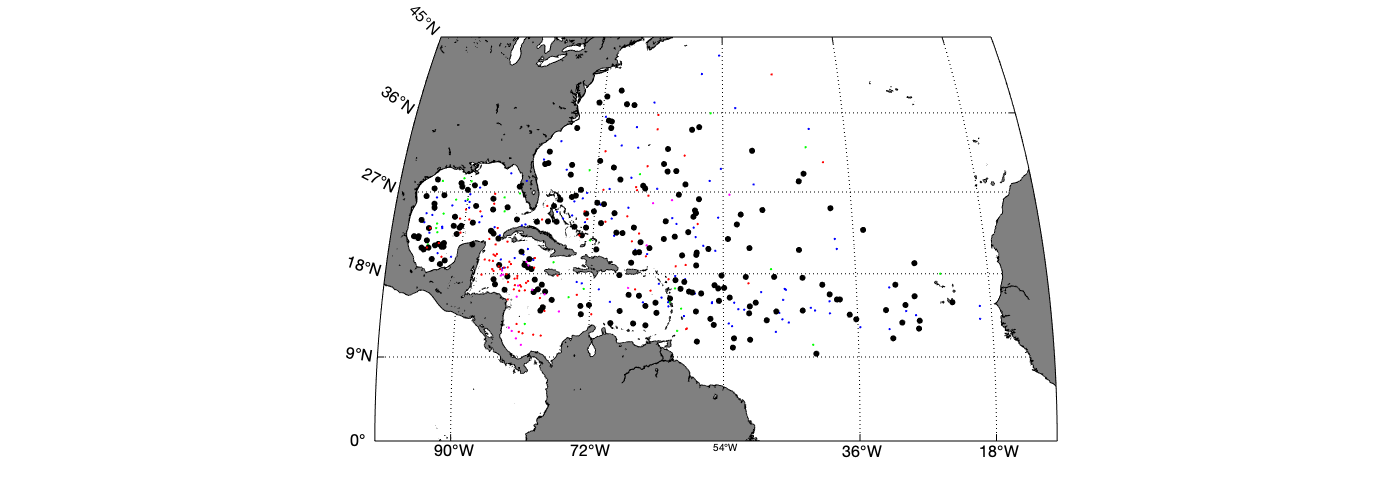